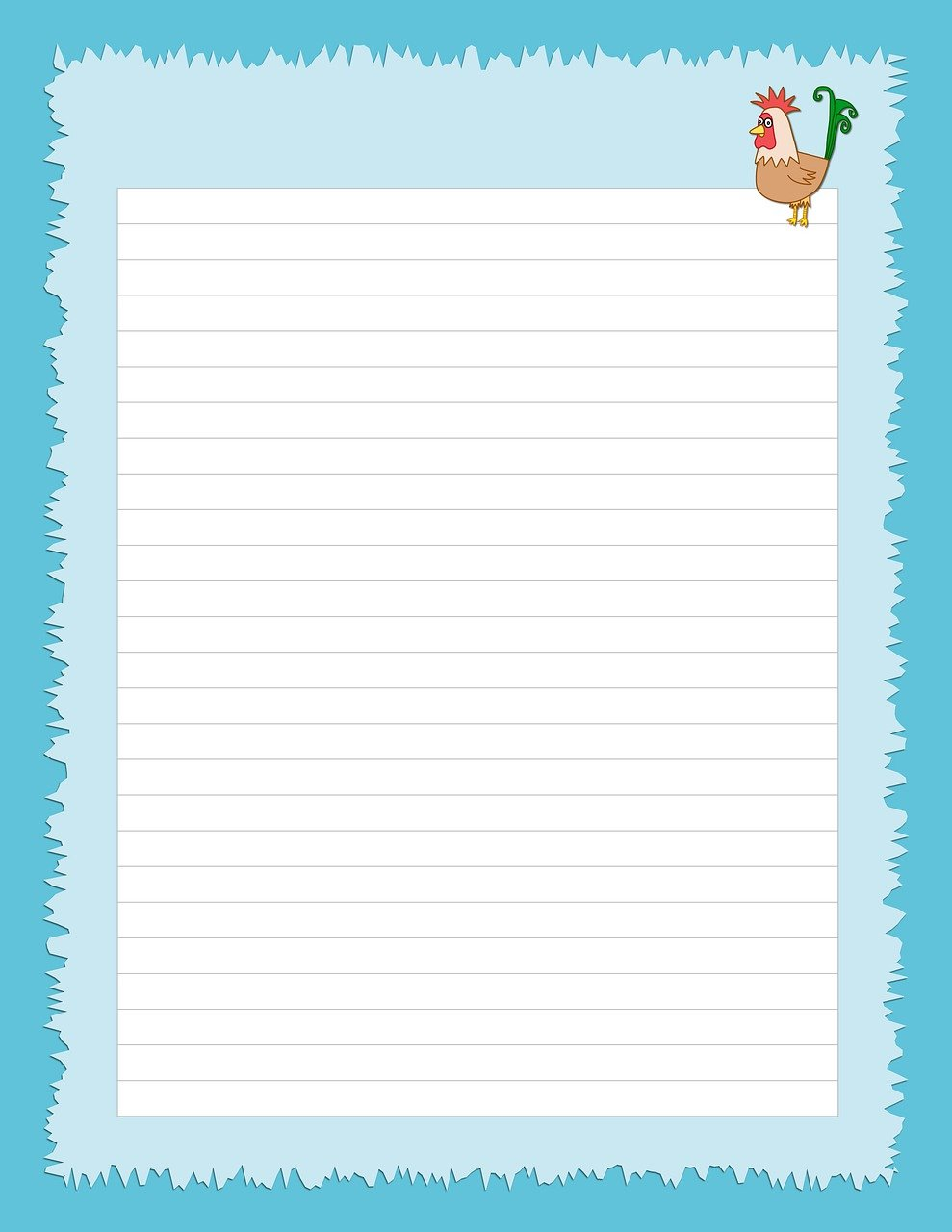 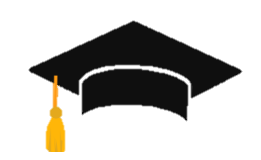 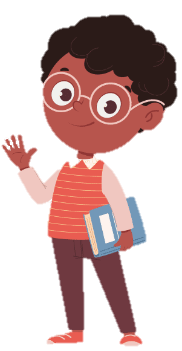 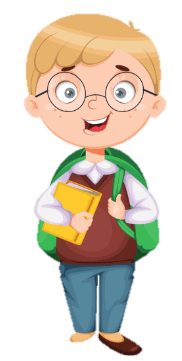 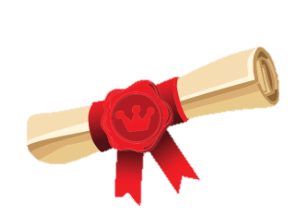 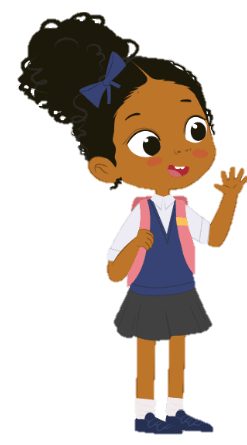 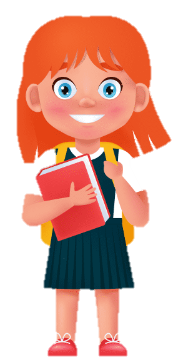 DIPLÔME DE MATERNELLE
En route pour le CP !
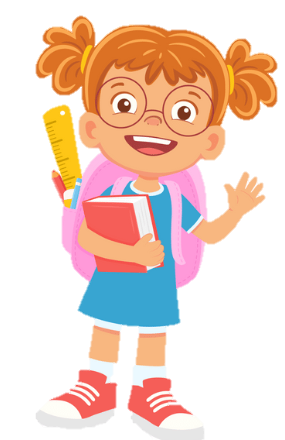 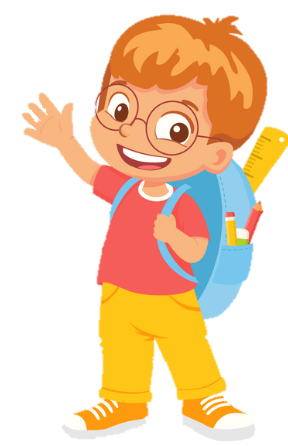 Décerné à :
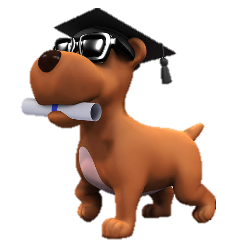 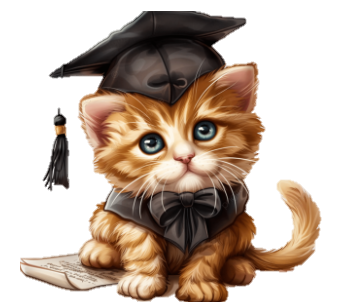 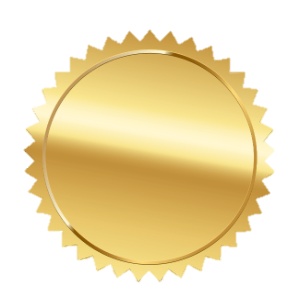 2024/2025
S
P
M
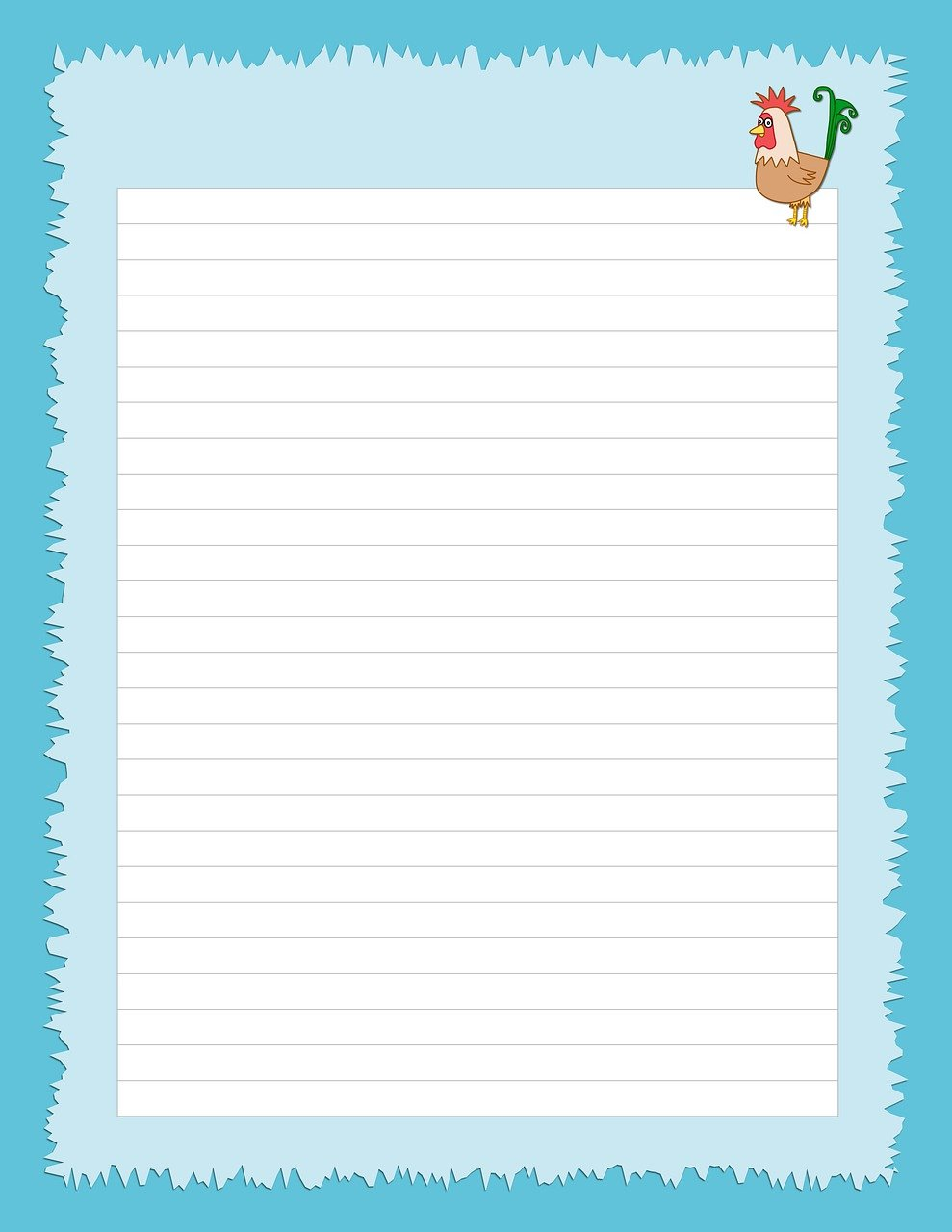 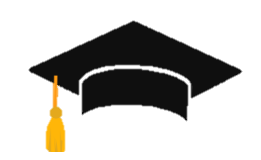 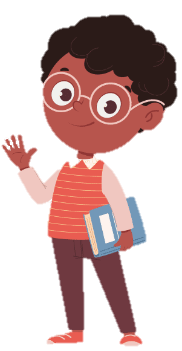 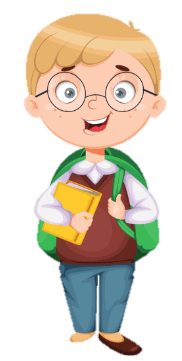 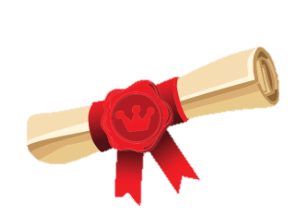 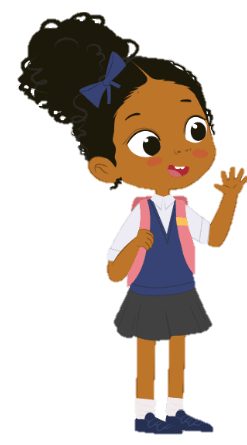 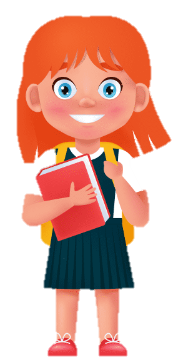 DIPLÔME DE MATERNELLE
Bravo pour cette année !
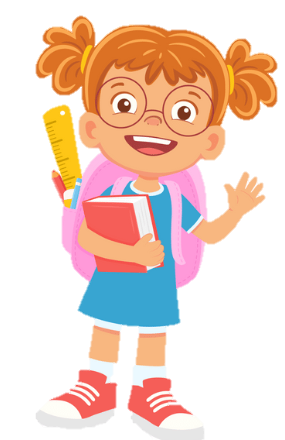 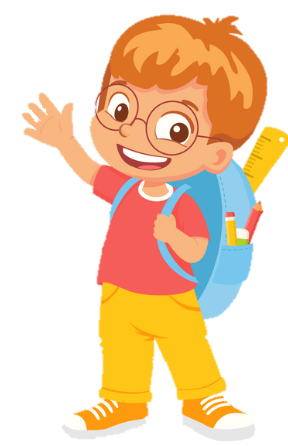 Décerné à :
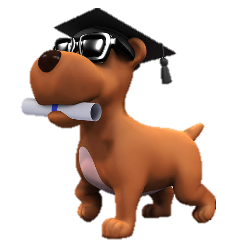 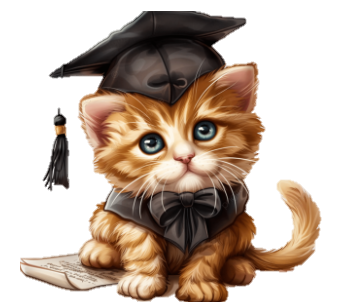 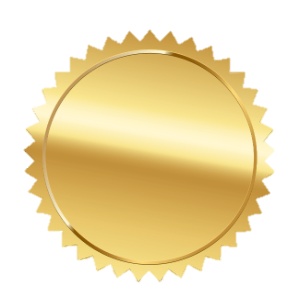 2024/2025
S
P
M